Kompetenzsteigerung durch Kommunikation und KooperationArbeitsauftrag 2
Sprengel-Fortbildung
© 2010 Silke Göttge, Christof Höger
Gesprächsrunde
Notieren Sie eine Methode zur Anregung fachlicher Schüler-Schüler-Kommunikation.





Bildquelle:
www.fotolia.com_Markus_Schieder_teamwork
Bildnr.: 5369003
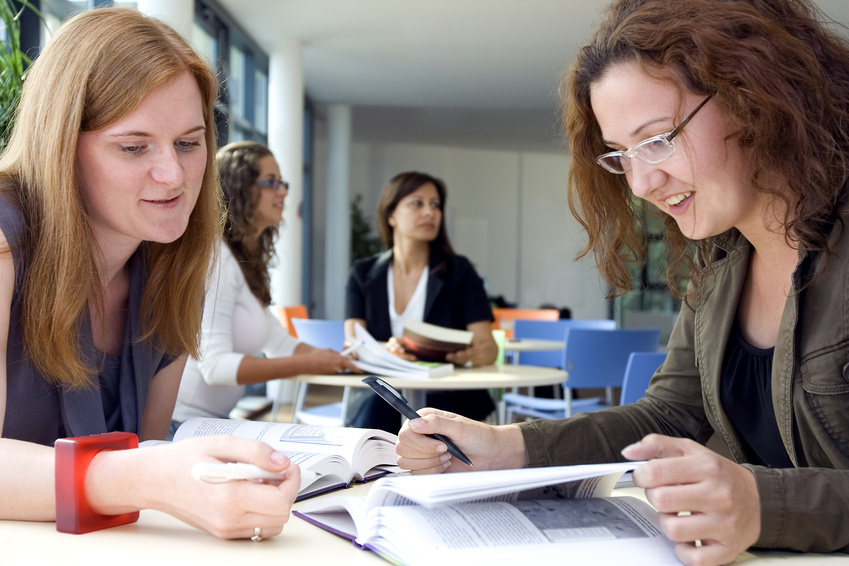 [Speaker Notes: Moderationskoffer einsetzen]